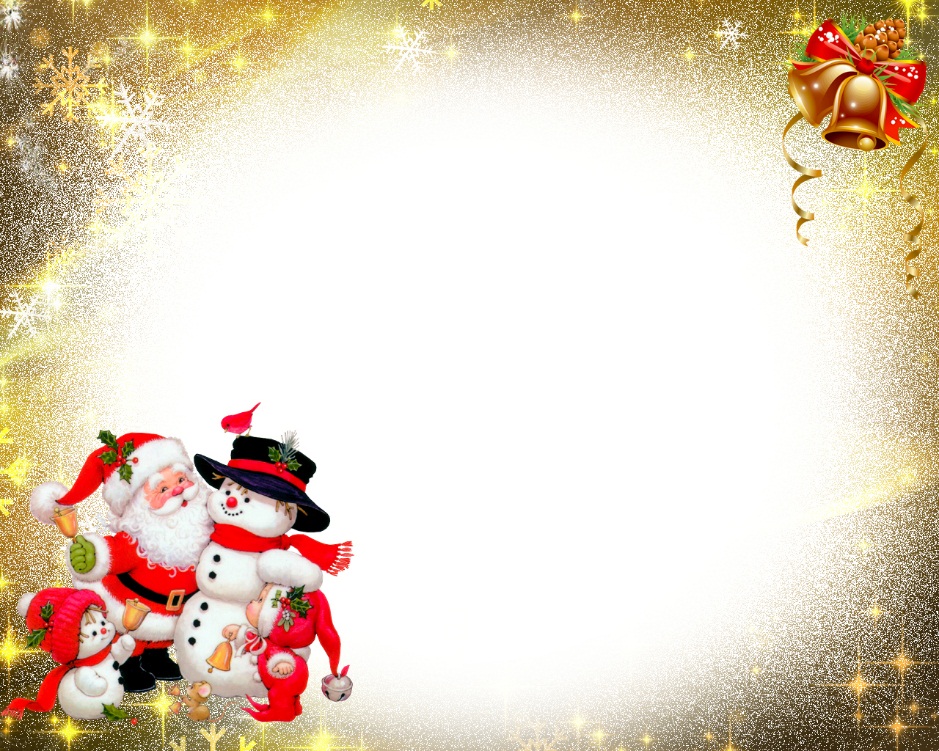 Проект
«Что такое Новый год?»
Срок реализации 1.12-30.12
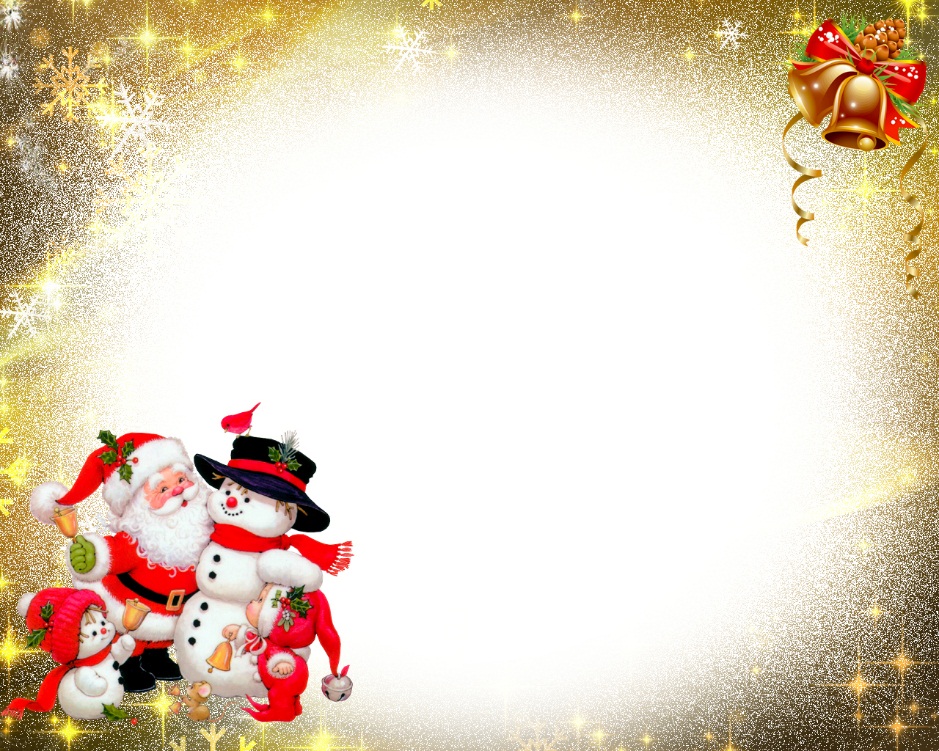 Цель:
Организовывать все виды детской деятельности (игровой, коммуникативной, трудовой, познавательно исследовательской, продуктивной, музыкально художественной, чтения) вокруг темы Нового года и новогоднего праздника.
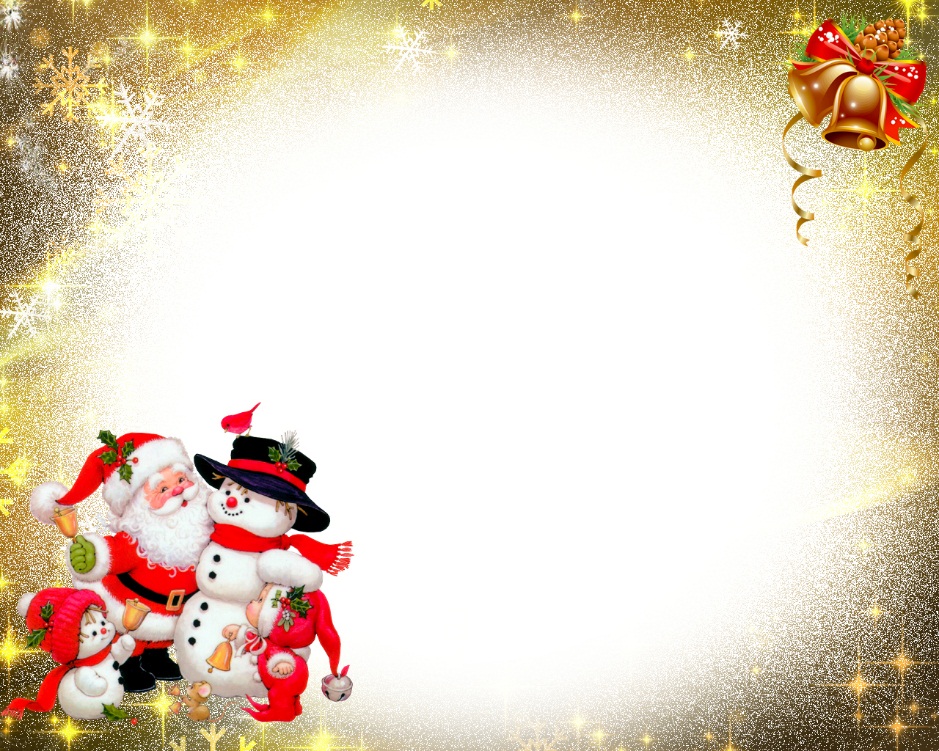 Задачи:
Привлекать к активному разнообразному участию в подготовке к празднику и его проведении
Закладывать основы праздничной культуры. Вызвать эмоционально положительное отношение к предстоящему празднику. 
Развивать познавательный интерес у детей и родителей к традициям и организации этого праздника.
 Развивать связную речь и творческое воображение. 
Воспитывать у детей желание поздравить близких, сделать для них приятное. 
Помогать робким и застенчивым детям включаться в театрализованную игру.
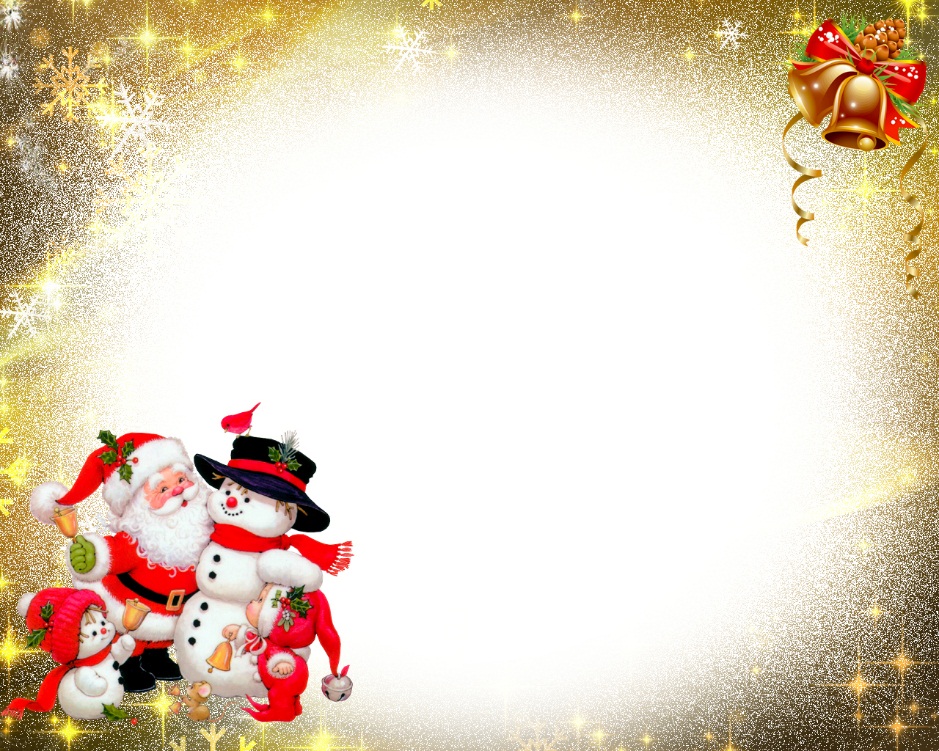 Актуальность:
Всем известно, что самый любимый праздник детей – это Новый год. Предновогодняя суета, письма Деду Морозу, украшение ёлки и долгожданные подарки под ней – все это не сравнится даже с Днем рождения. При подготовке к празднованию Нового года у детей часто возникали вопросы: а почему украшают ёлку? А Дед Мороз настоящий? А где он живёт? А подарки Дед Мороз принесёт? Разобраться в этих вопросах поможет наш проект.
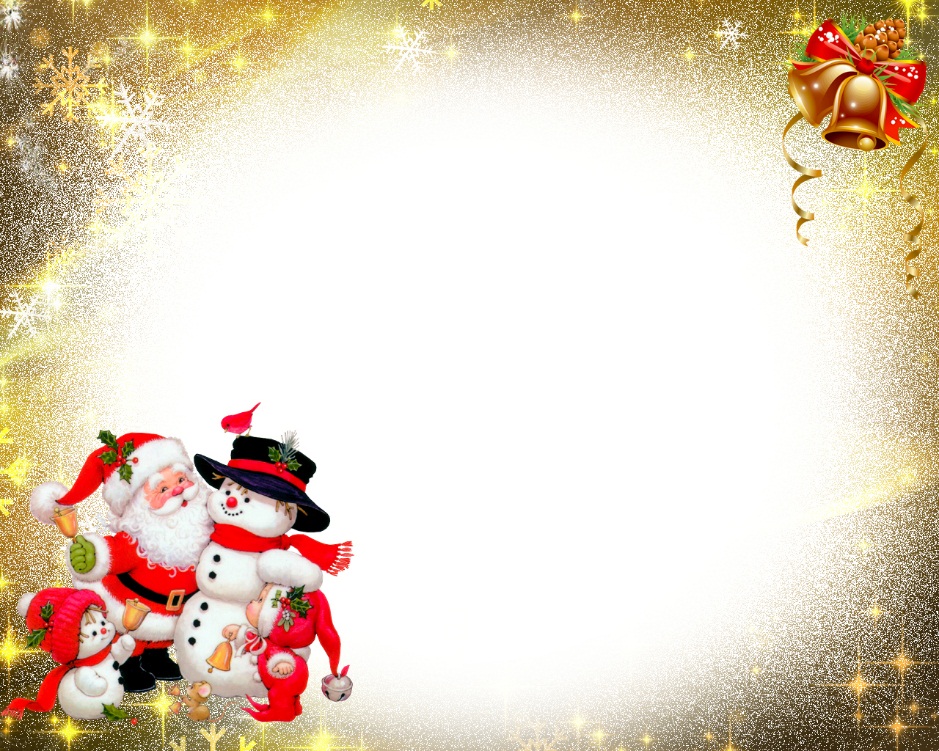 Проблематика:
Что же такое Новый год?
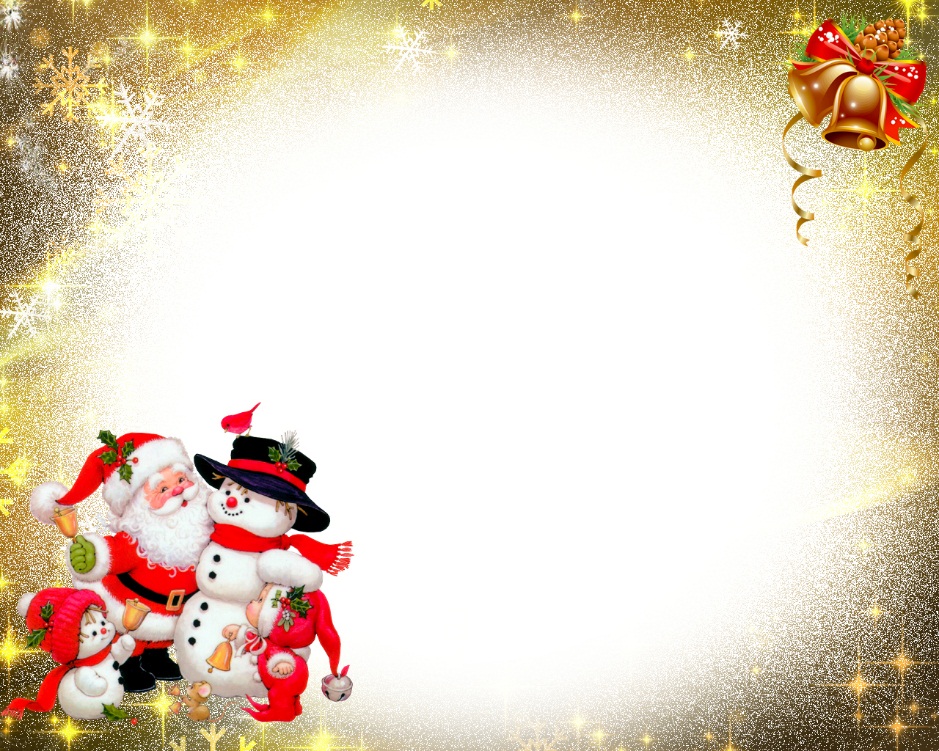 Участники проекта:
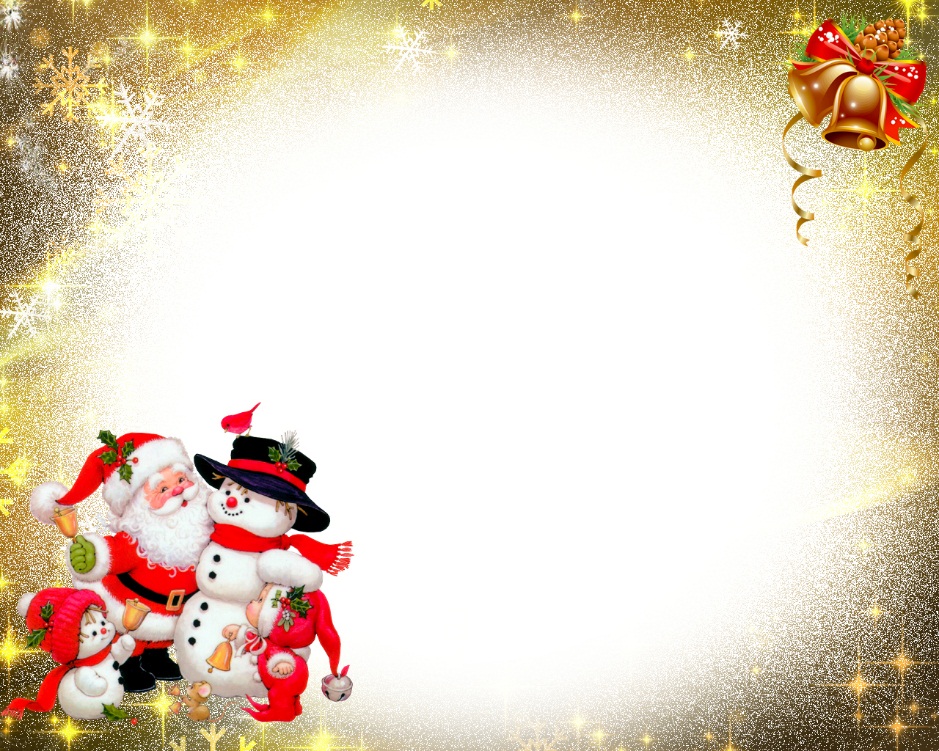 Вид проекта:
Этапы реализации проекта:
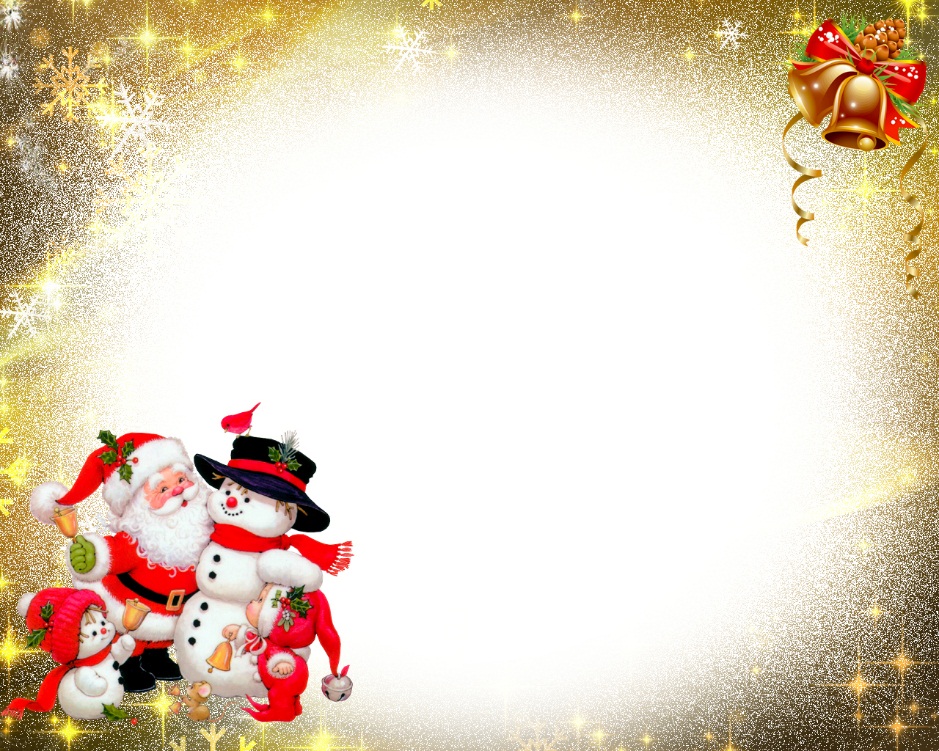 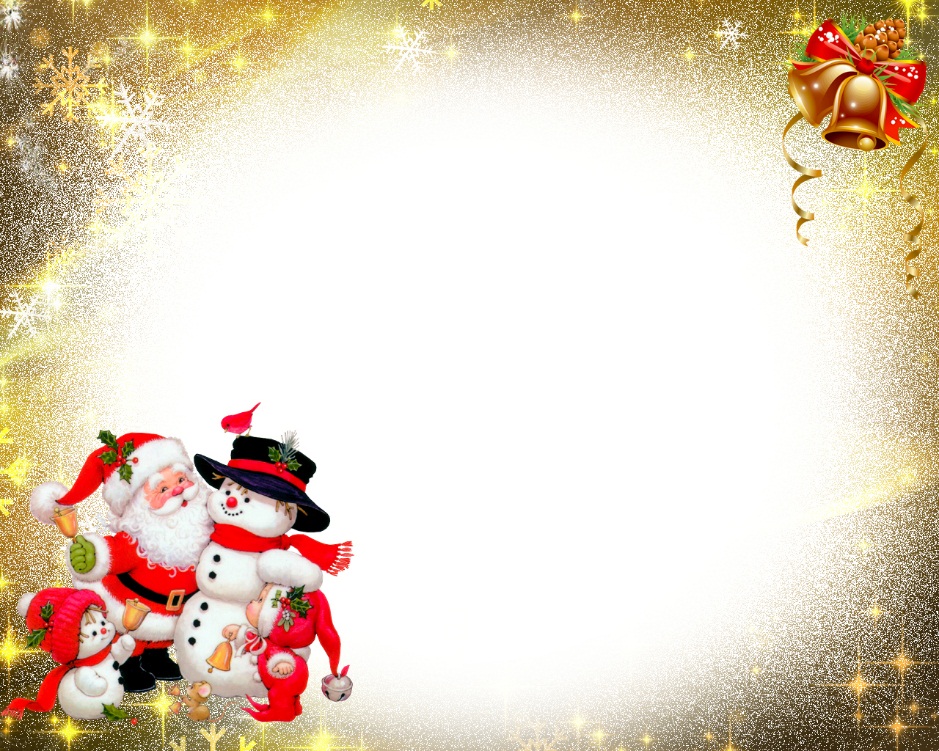 Планирование:
Центр математики и манипуляций
«Узнай игрушку на ощупь»
Д/и ««Собери елку», 
Д/и «Большая и маленькая ёлочки»,
 Д/и «Найди самую высокую елку»,
 Д/и «Третий лишний»,
 Д/и «Сделаем бусы на елку», 
Д/и «Когда это бывает»
Рабочие листы по теме.
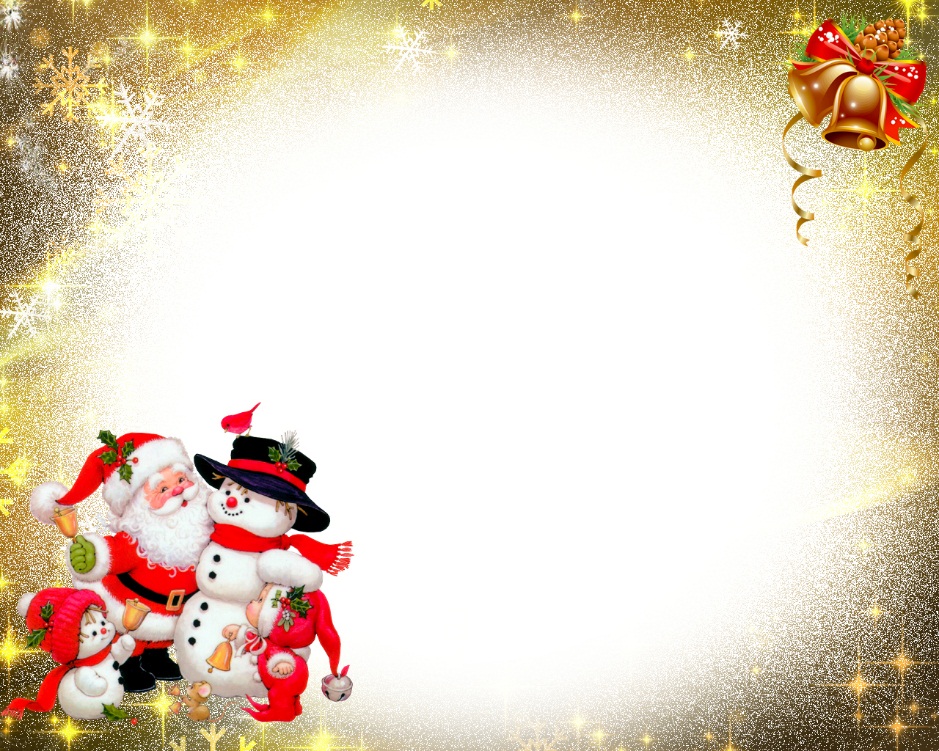 Планирование:
Центр литературы
Чтение и заучивание стихотворений::«
«На земле снежок лежит» Н. Павловская,
«Ёлка наряжается» Я. Аким.
Сказки «Морозко», «Два Мороза» «Снегурочка»
«Елка» К. Чуковский
Наша ёлка высока» Е. Ильина
 «С Новым годом» Е. Трутнева
Сказка Г. Х. Андерсен «Снежная королева»
Словесно - дидактическая игра «Какая елка»
Заучивание стихов на новогоднюю тему.
Загадывание загадок о зиме.
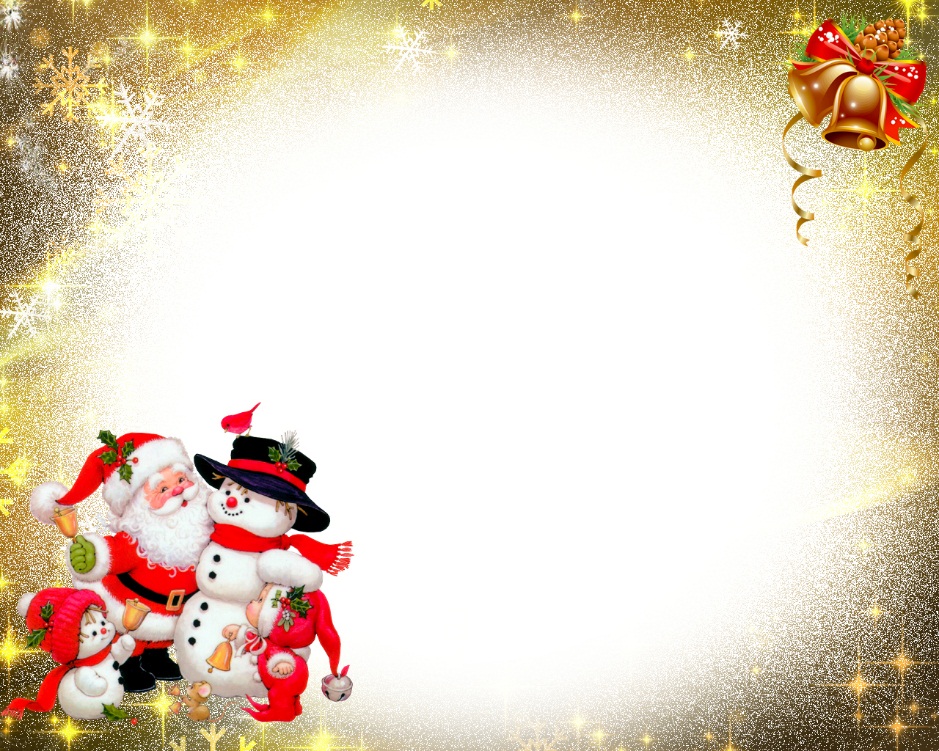 Планирование:
Центр сюжетно-ролевой игры
«Идем в гости»
«У кукол праздник»
«Мастерская Деда Мороза»
«У парикмахера»
«Мы встречаем гостей»
«Погладим кукле платье»
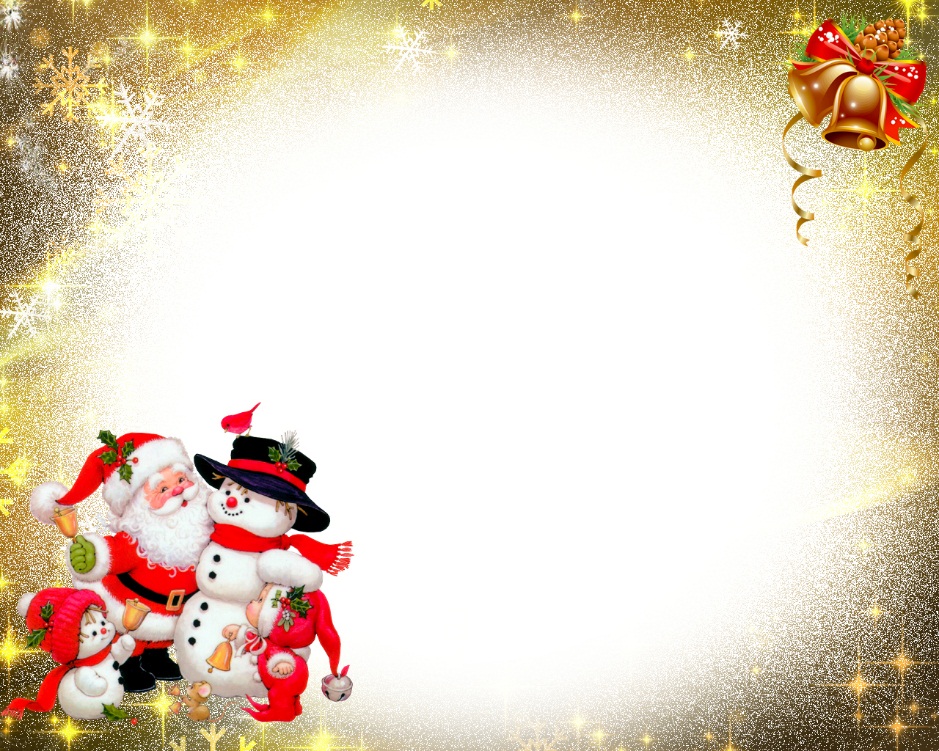 Планирование:
Центр строительства и конструирования
Коллективное конструирование:
«Зимний дворик» «На горке»
«Замок Снежной Королевы»
«Домик Деда Мороза»
Бумажное моделирование(совместно с родителями)
Изготовление снежинок, фонариков, гирлянд для украшения группы
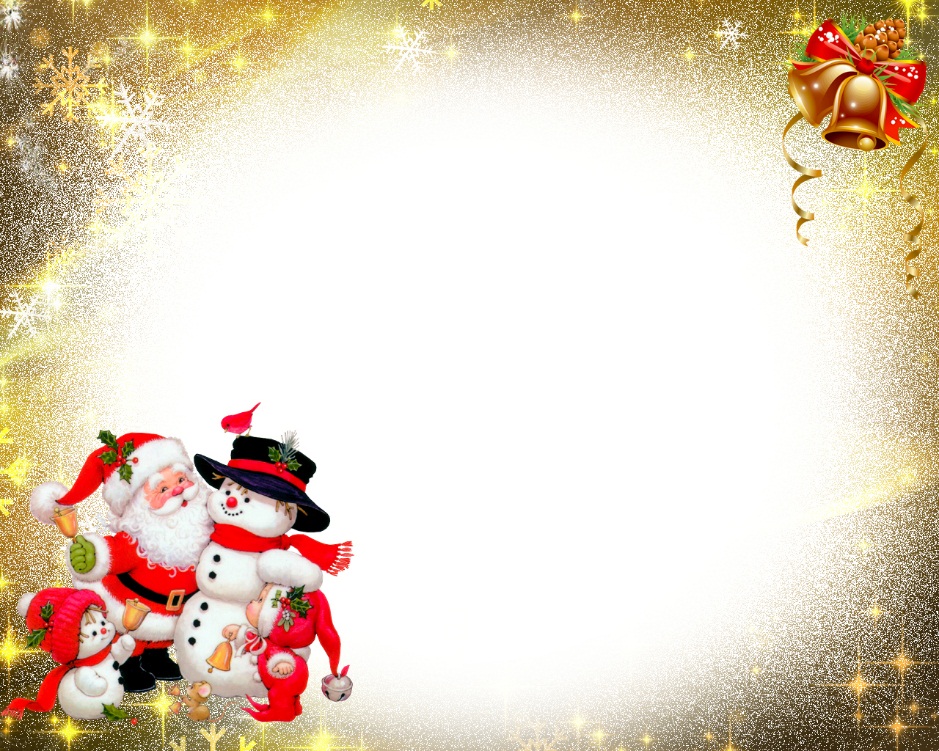 Планирование:
Центр науки и природы
Познавательная беседа «Наша ёлочка - живая», «Сравнение игрушечной ели и живой», «Украшаем ёлку».
Рассматривание иллюстраций с изображением новогодней ёлки, ёлочных игрушек, Деда Мороза и Снегурочки
ОБЖ: беседа «Правила безопасности на новогоднем утреннике»
Опыт 1. Каким свойством обладает пенопласт? 
Опыт 2 . Как можно использовать манную крупу при изготовлении различных поделок?
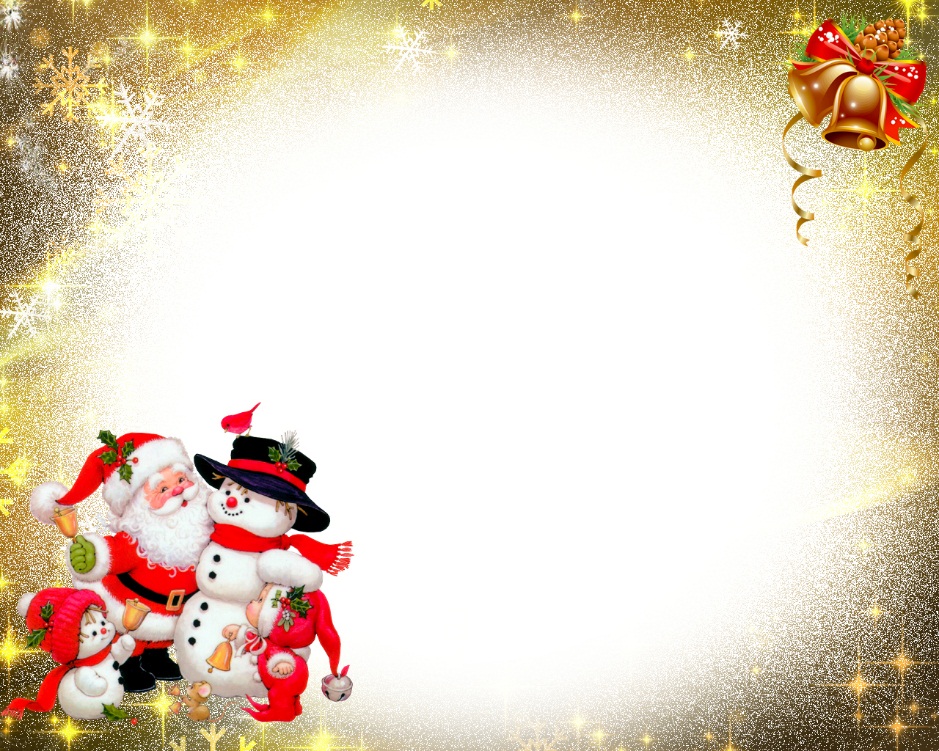 Планирование:
Центр кулинарии
Составление полезного меню для «Новогоднего стола».
2.      Выпечка печенья из слоеного теста. «Игрушки»
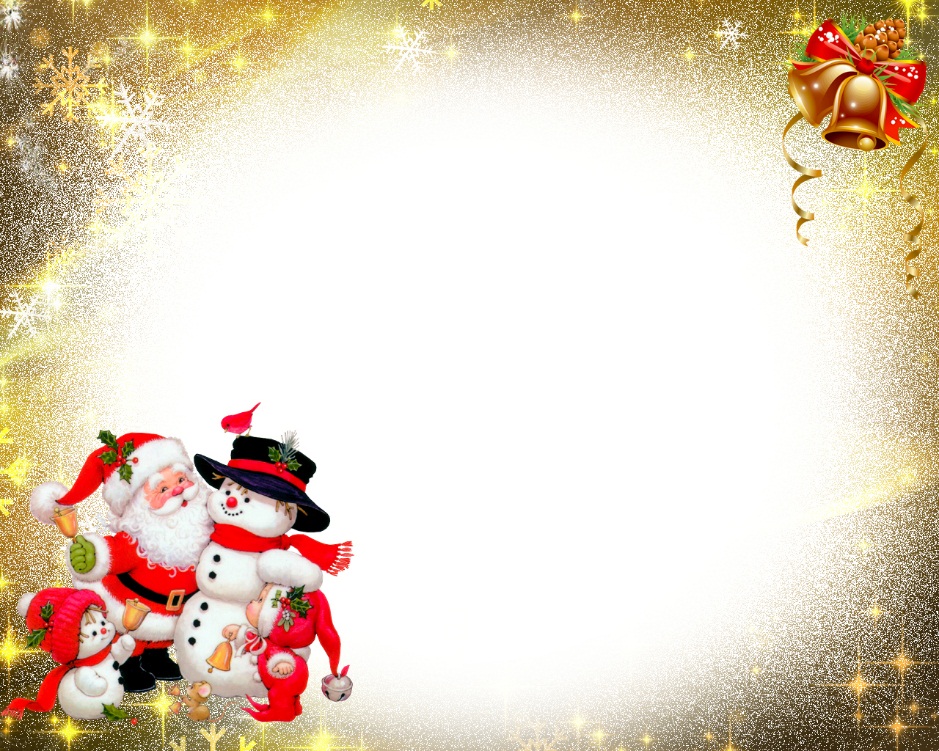 Планирование:
Центр театрализации
Игра-ситуация «Новогоднее представление»
Песни, танцы к праздничному карнавалу.
Про новый год и другие театрализованные игры на основе сказок и стихотворений о празднике.
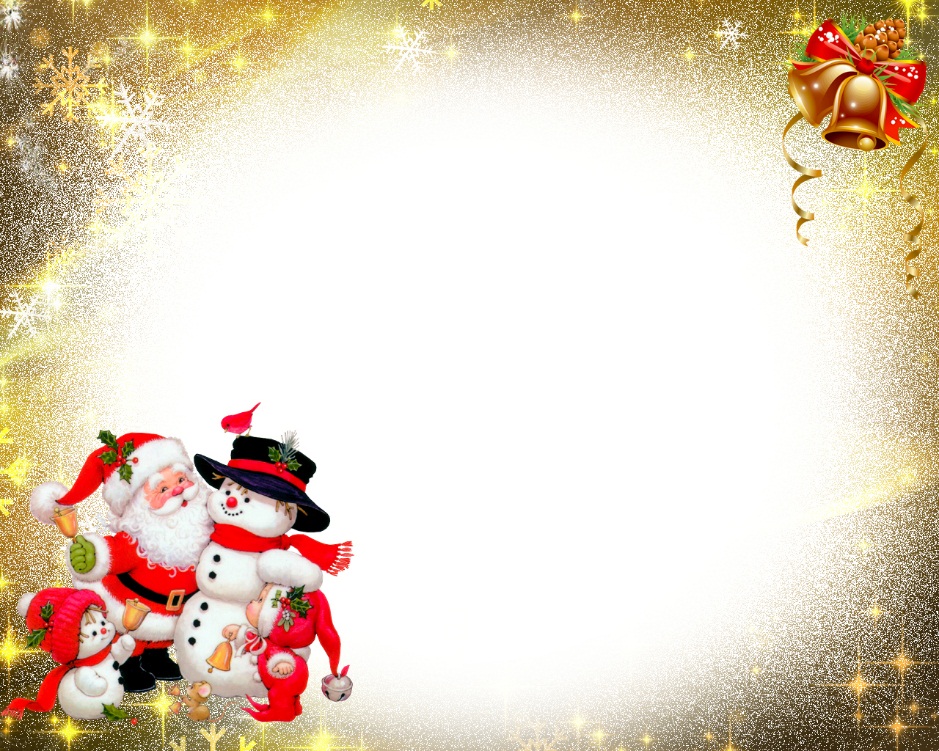 Планирование:
Центр изодеятельности
1. Лепка: «Бусы на ёлочку», «Новогодняя ёлка», «Нос для снеговика», «Новогодняя игрушка для елочки»
2.Аппликация: «Ёлка наряжается», «Украшаем шары на ёлку», «Волшебные снежинки», «Снеговик»
Рисование: «Маленькая ёлочка в гости к нам пришла», «Праздничная елочка», «Шарики для новогодней                            ёлки»,  «Укрась рукавичку Деда Мороза»
Раскраски на новогоднюю тему.
 Изготовление новогодней поздравительной открытки.
Изготовление стенгазеты «С Новым Годом!»
Подборка открыток, фотографий, иллюстраций новогоднего праздника.
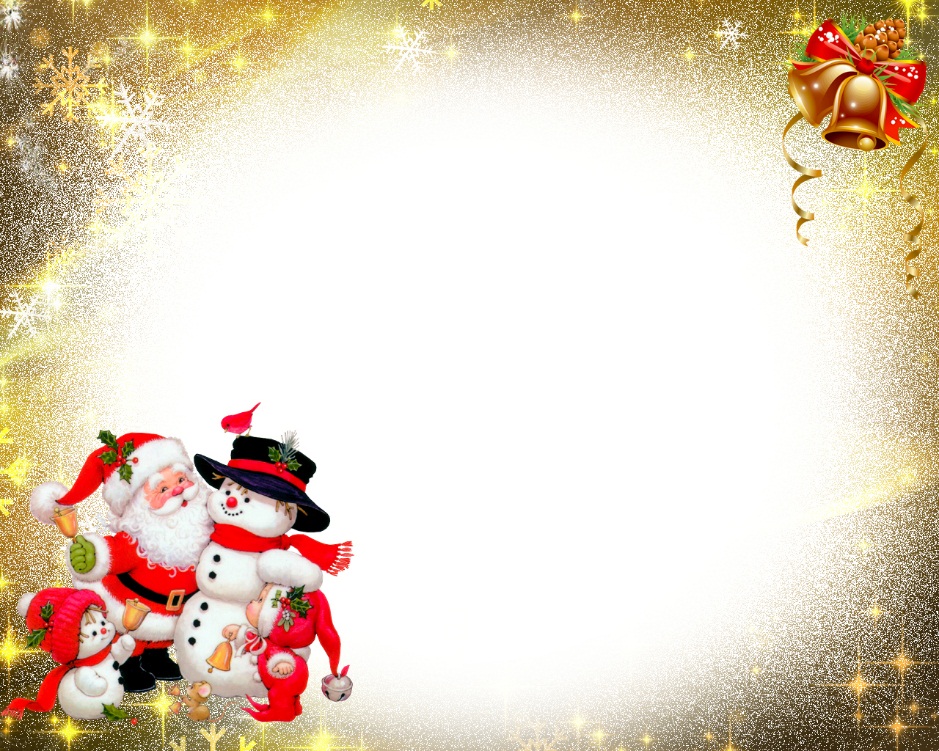 Планирование:
Деятельность на прогулке
П/и «Дед Мороз красный нос», «Попади в цель», «Зайка беленький сидит»,  «Снежиночки -пушиночки», «Золотые ворота»
Постройка снежных фигур.
Катание на санках.
Наблюдения за изменениями в природе
Трудовые поручения на участке
Украшение построек цветными льдинками.
Снеговик и его украшение.
Опытническая деятельность со снегом и водой.
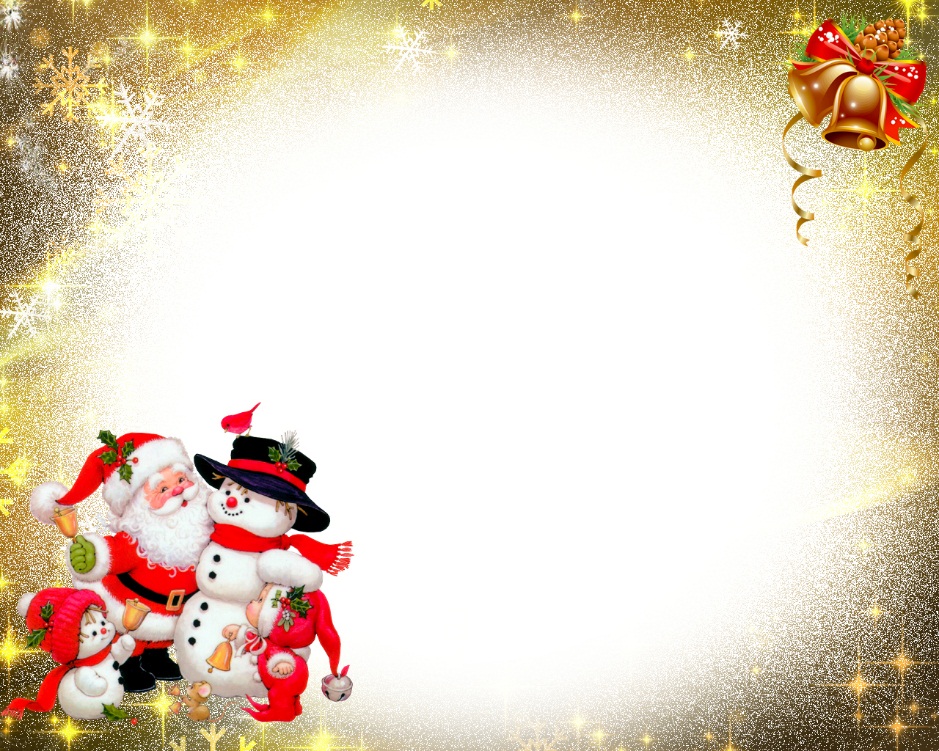 Информационная стена:
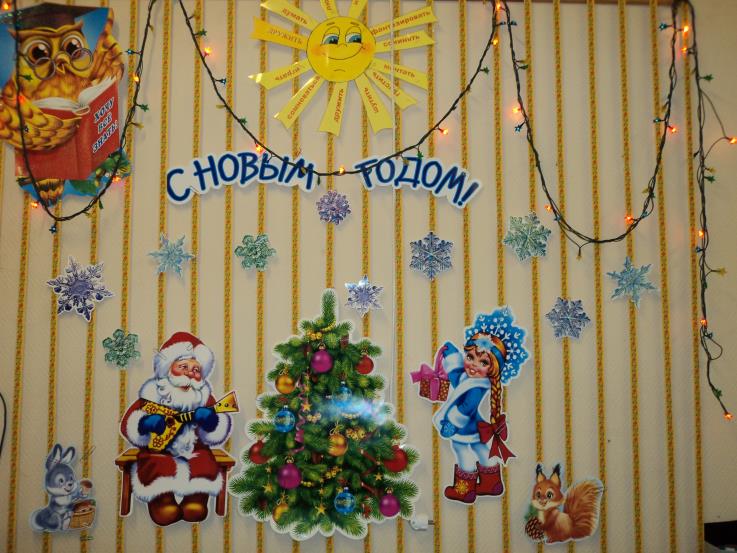 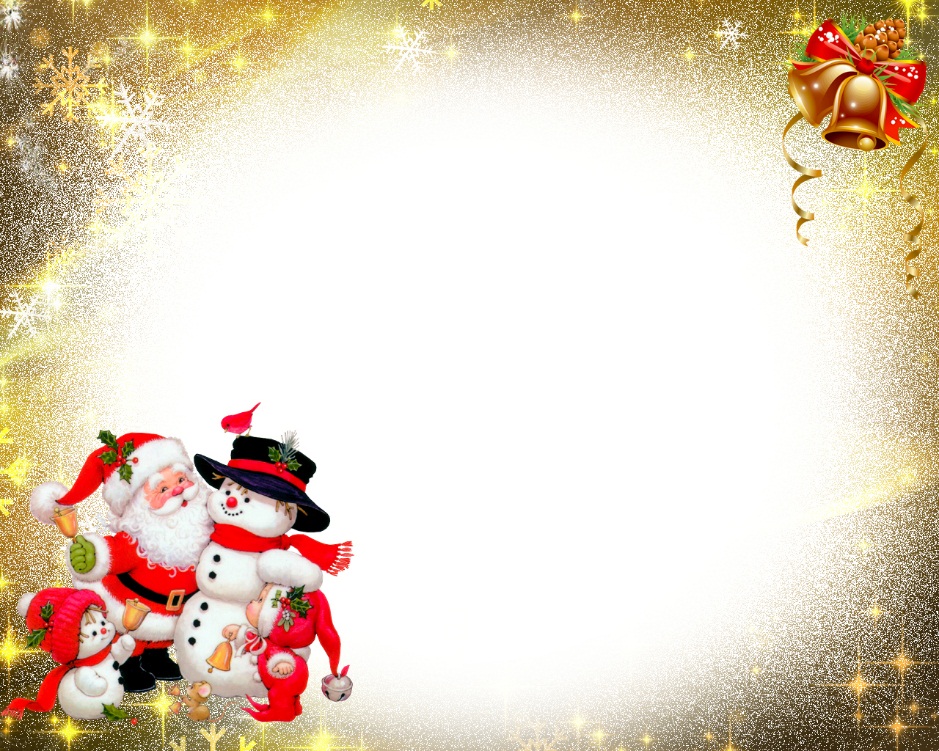 Реализация проекта:
Объявления для родителей :
Объявление о начале проекта docx
Приглашение на праздник.docx
благодарность.docx
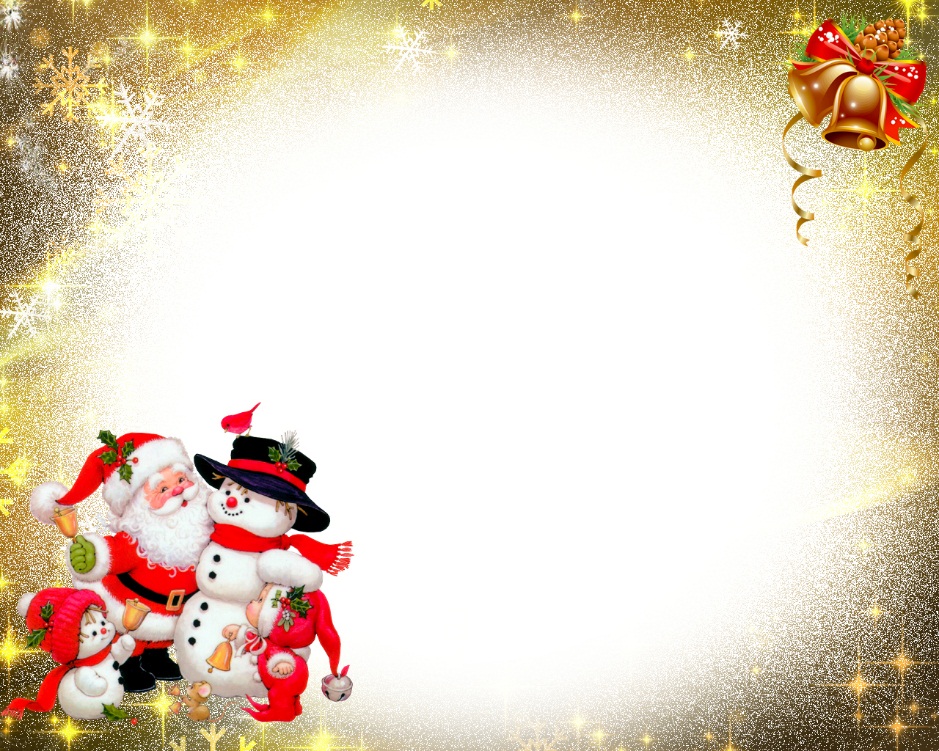 Реализация проекта:
Литература
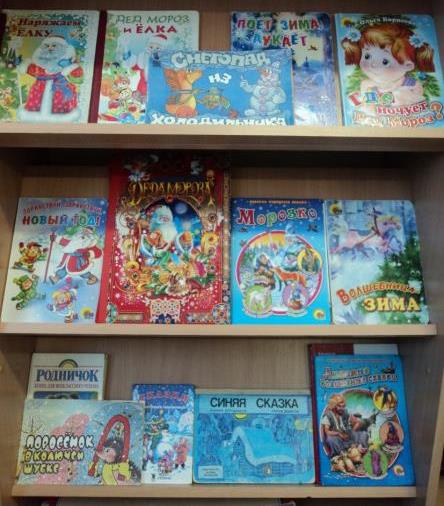 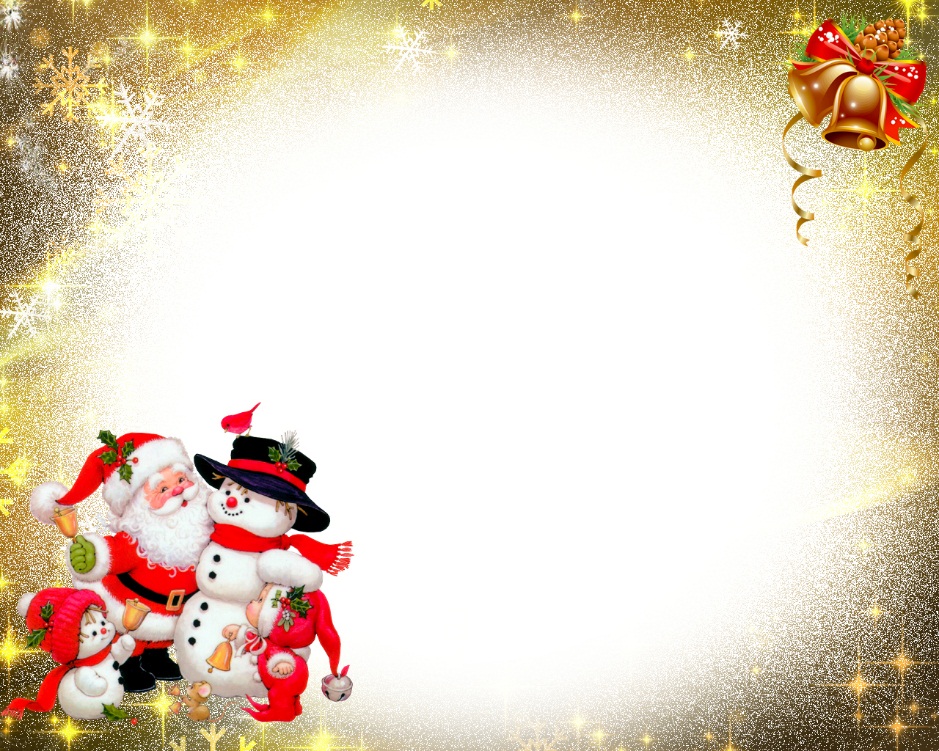 Реализация проекта:
Пооперационные карты
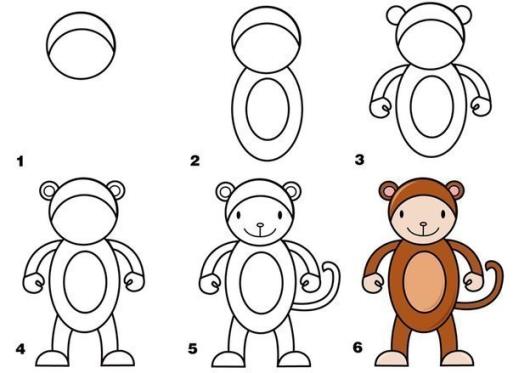 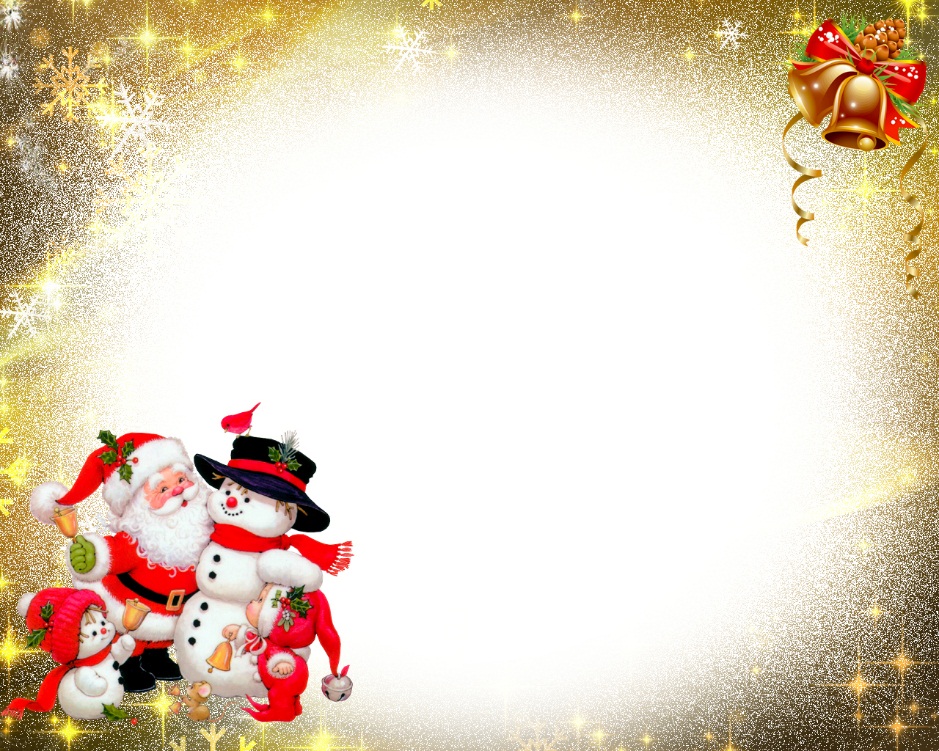 Реализация проекта:
Дидактические игры : дидак. игры
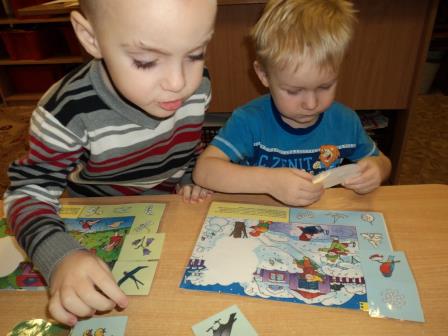 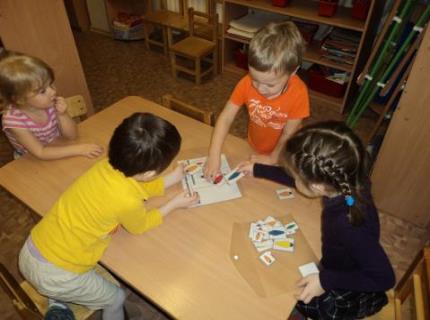 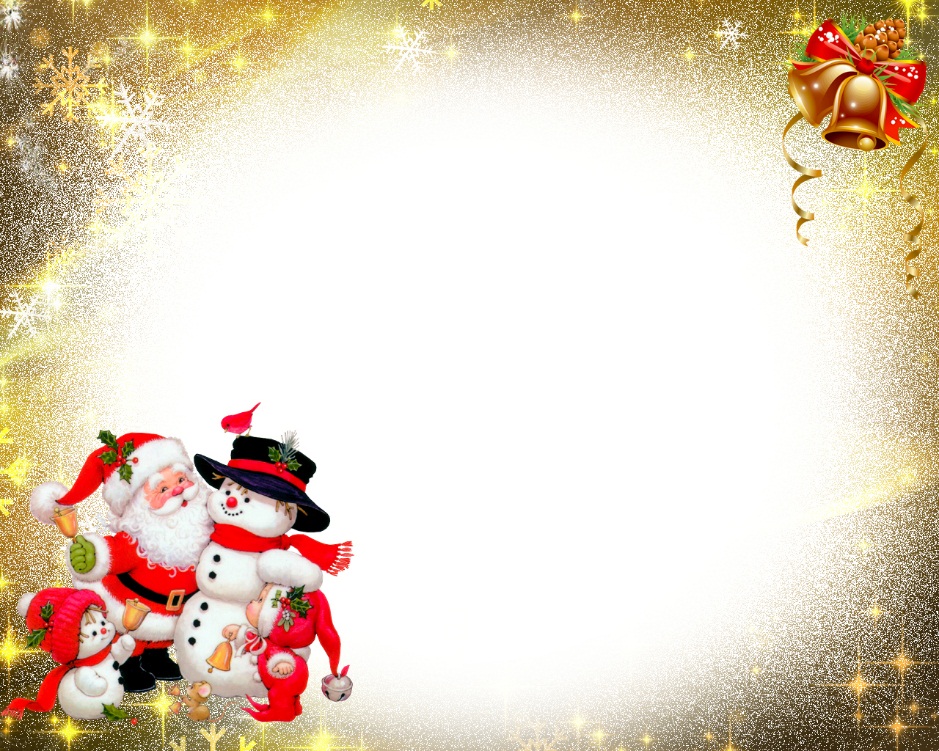 Реализация проекта:
Папки-раскладки: папки-раскладки
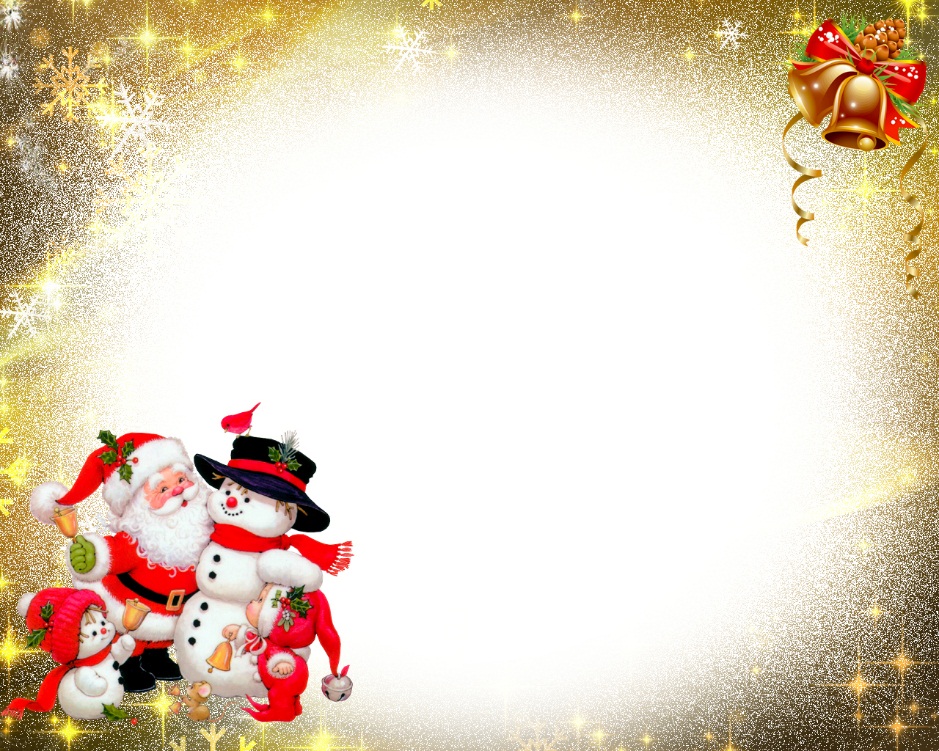 Реализация проекта:
«Наряжаем елочку»
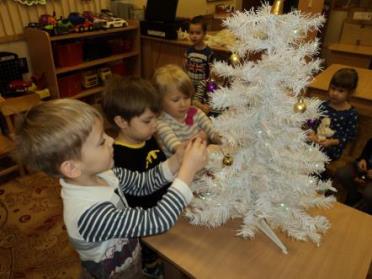 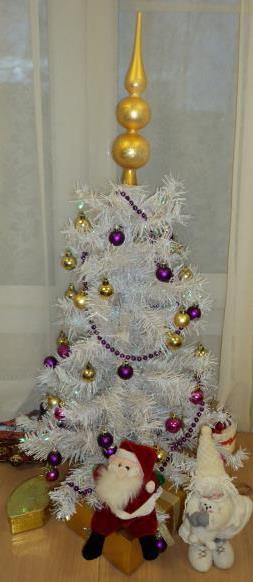 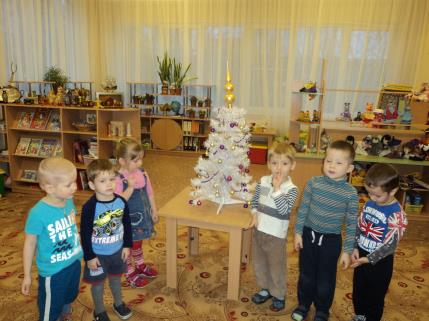 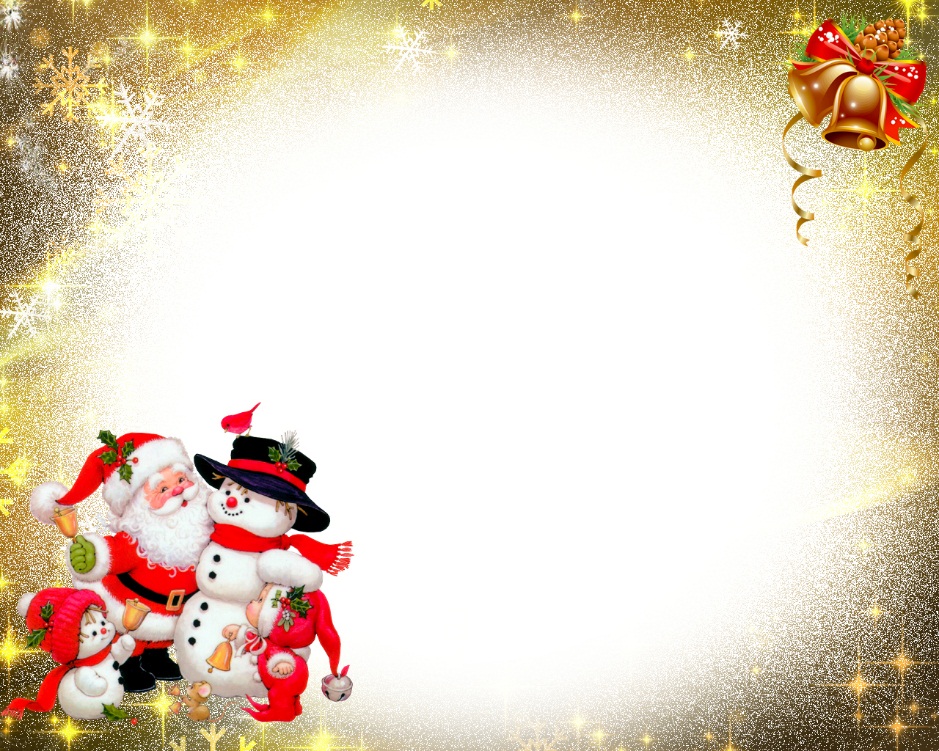 Реализация проекта:
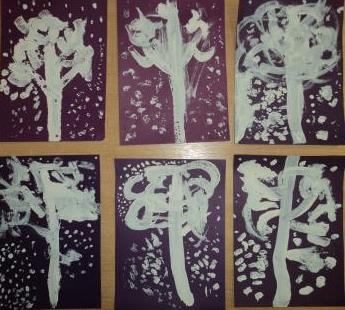 Рисование гуашью «Белая береза…»
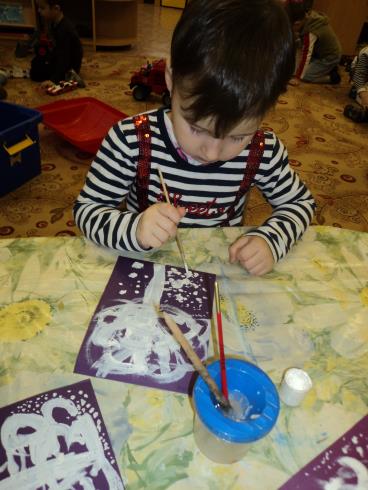 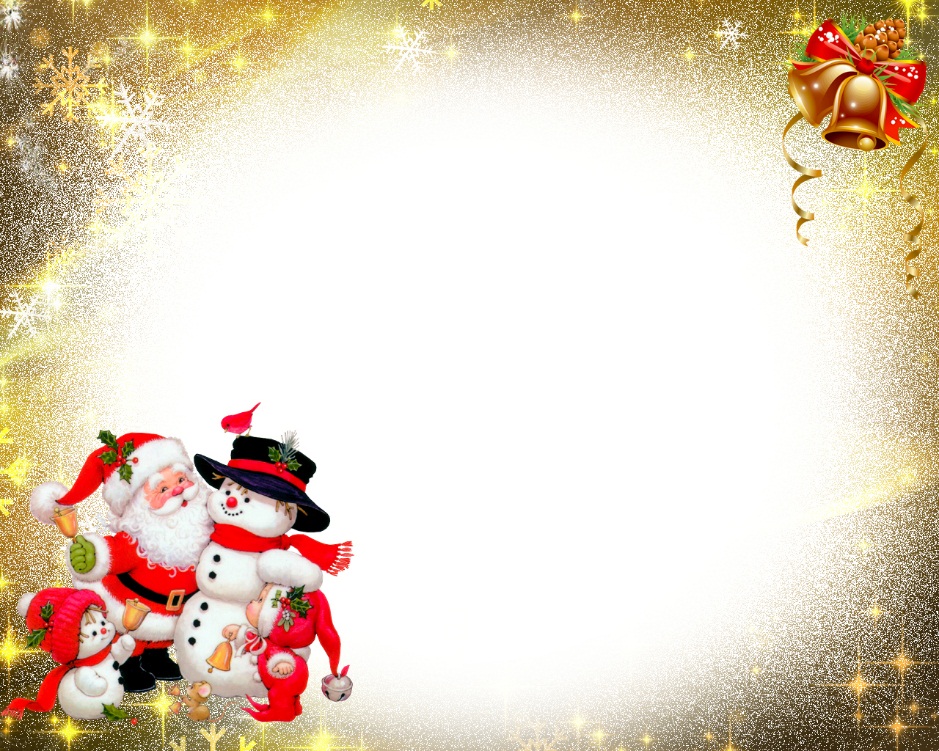 Реализация проекта:
Аппликация  
из ватных дисков
«Снеговик»
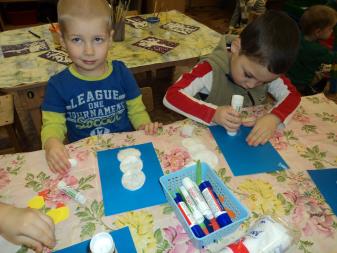 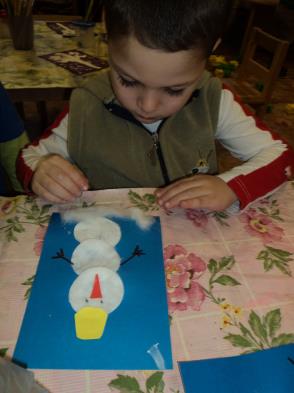 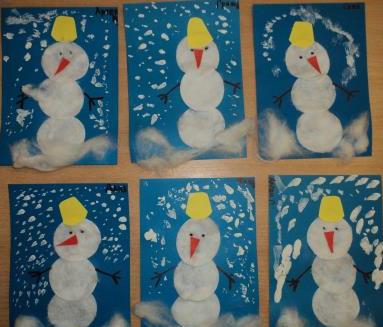 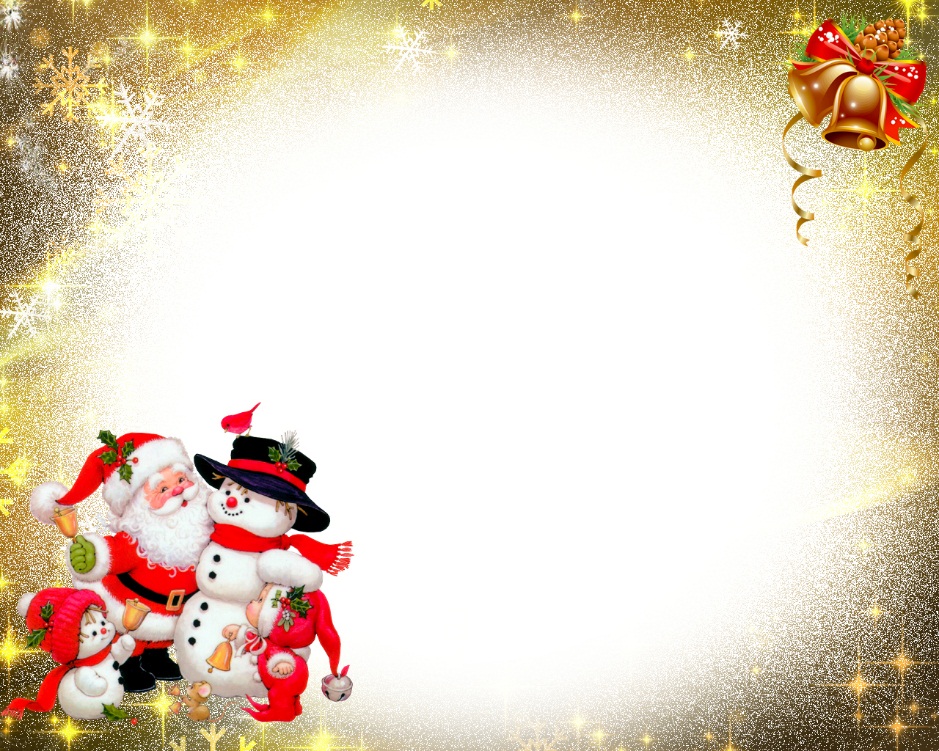 Реализация проекта:
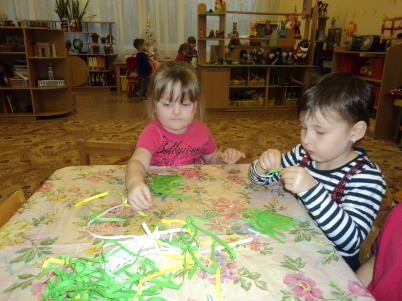 Аппликация «Елочка»
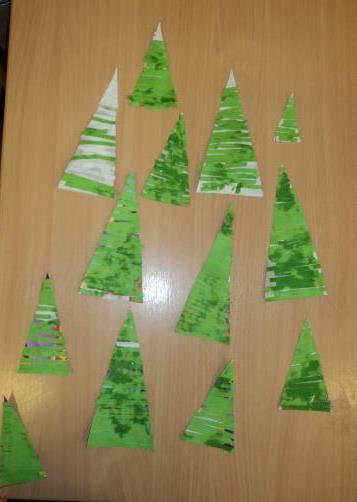 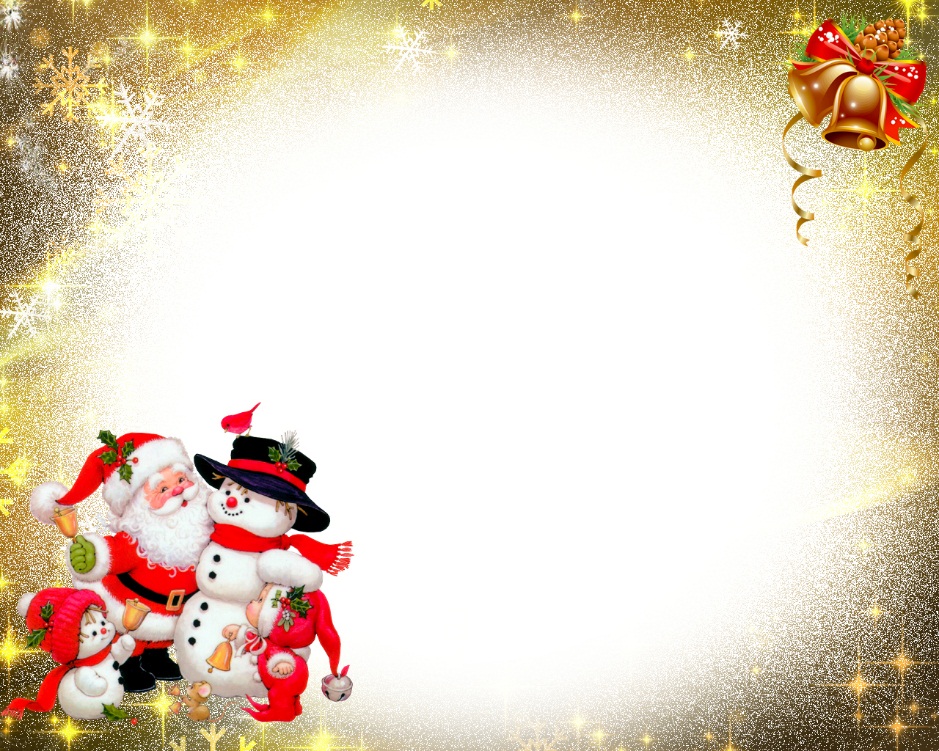 Реализация проекта:
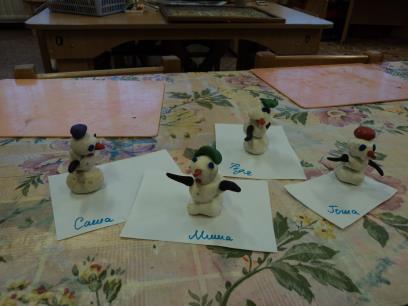 Лепка из пластилина
«Веселый снеговик»
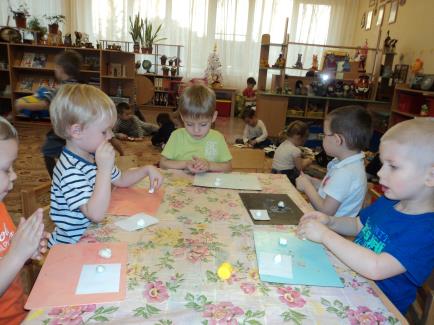 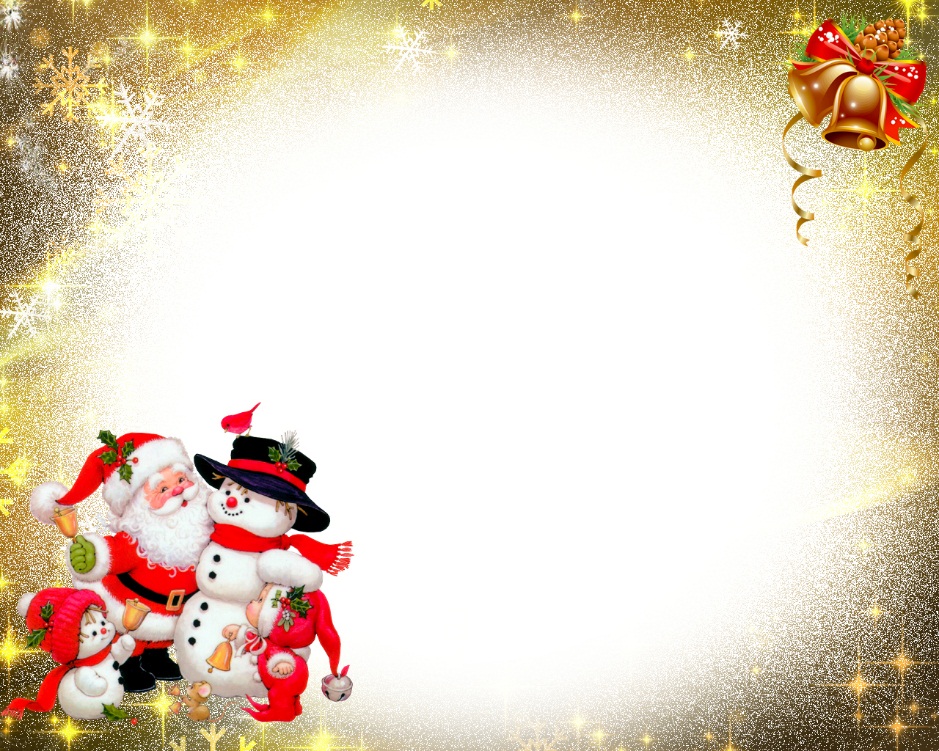 Реализация проекта:
Нетрадиционные изобразительные техники, пластилинография «Снежинка»
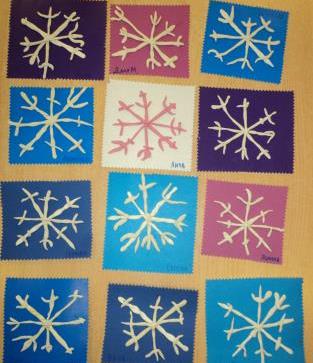 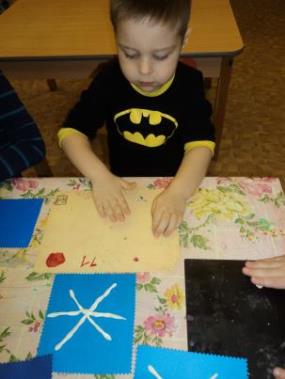 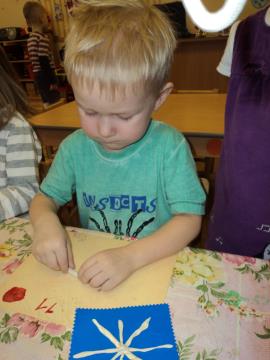 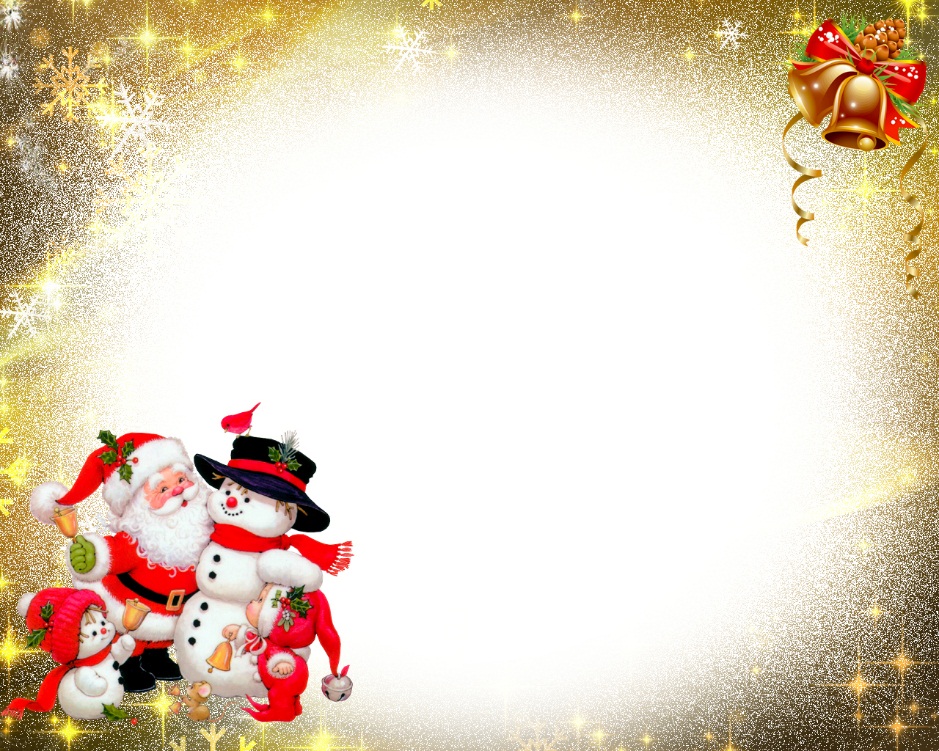 Реализация проекта:
Рисование гуашью «Зимний лес…»
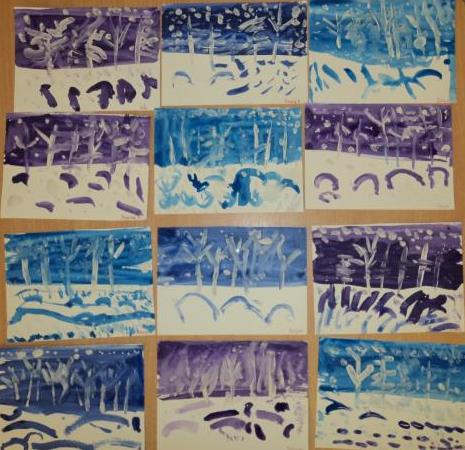 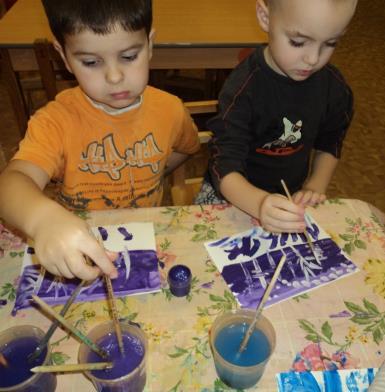 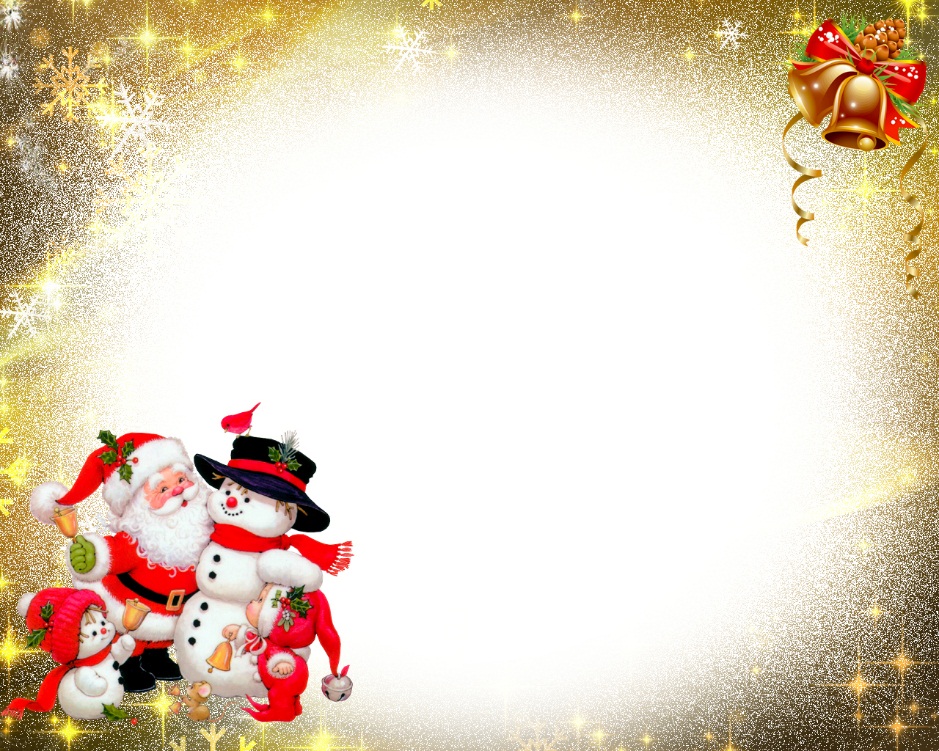 Реализация проекта:
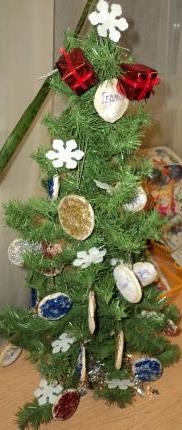 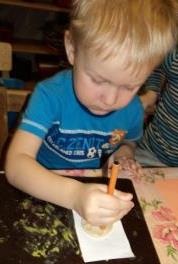 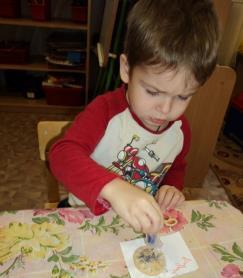 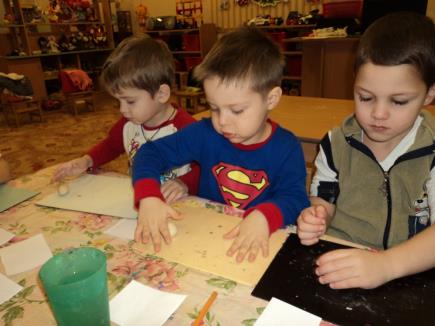 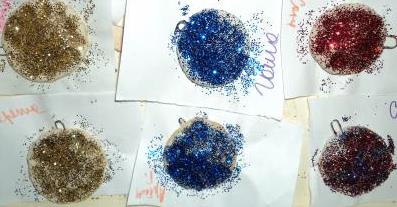 Лепка из соленого теста
«Новогодние шары»
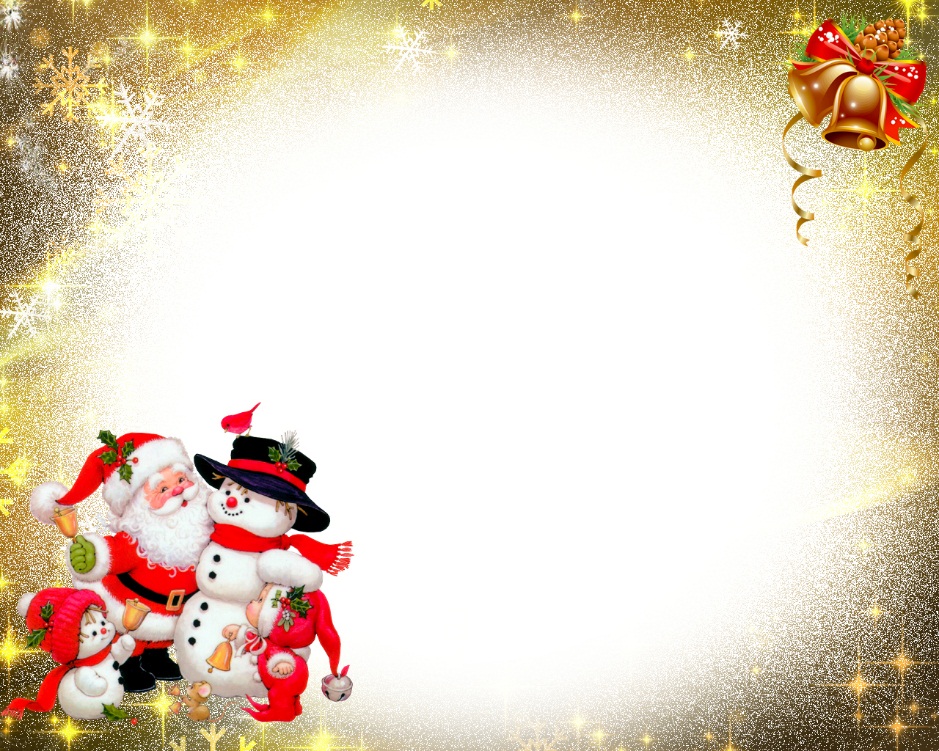 Реализация проекта:
Аппликация:открытка
«С  новым годом»
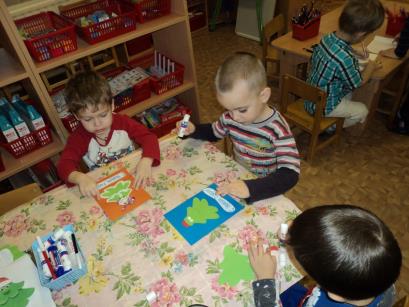 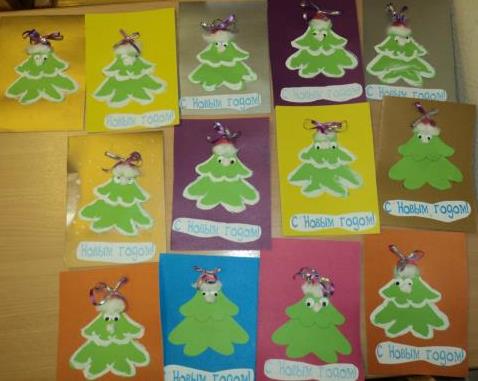 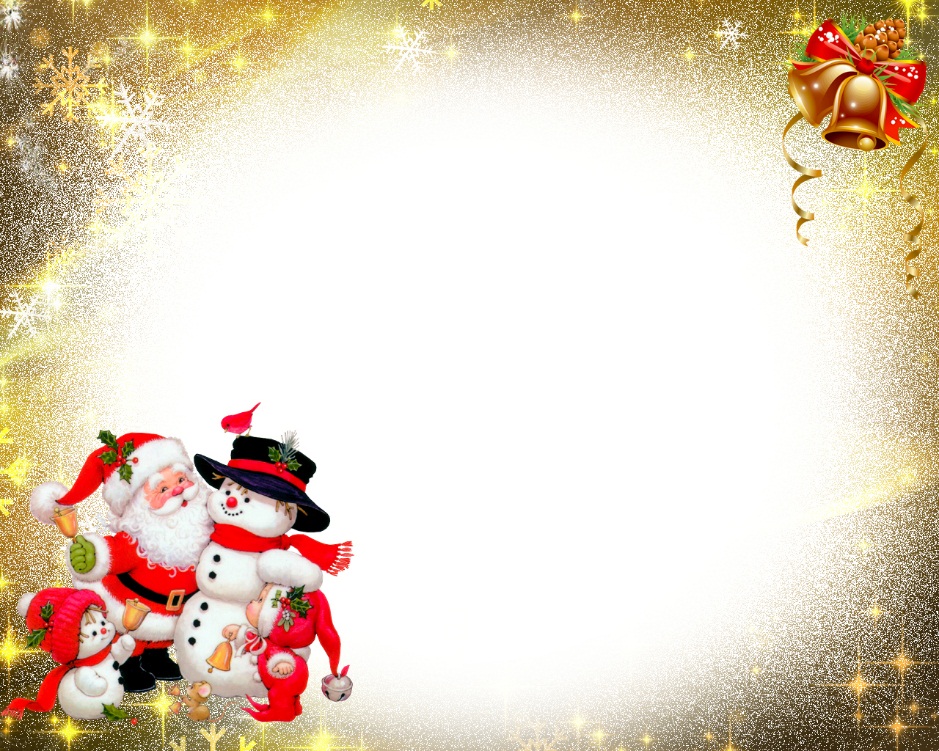 Реализация проекта:
Поздравительная газета «С новым годом!»
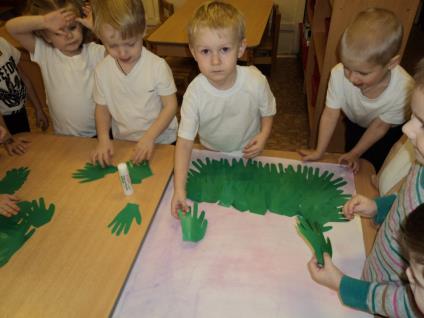 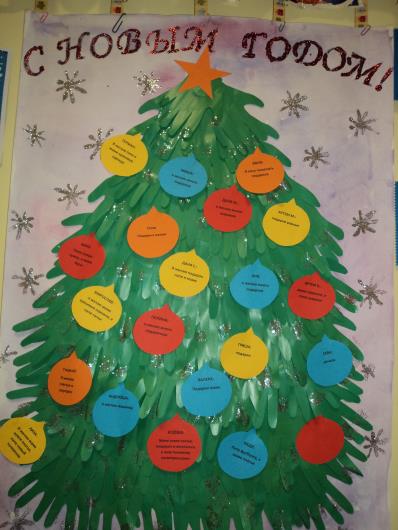 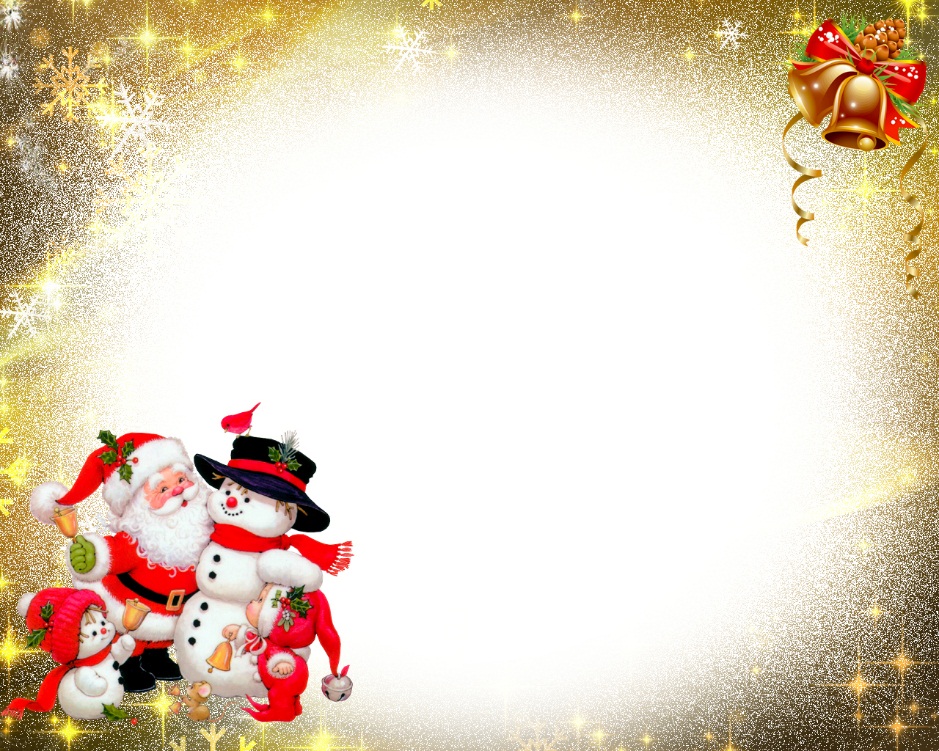 Реализация проекта:
Рисование «Украшаем шары»
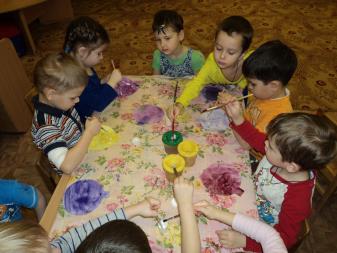 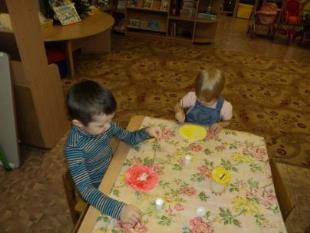 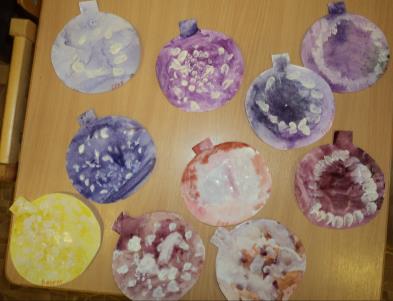 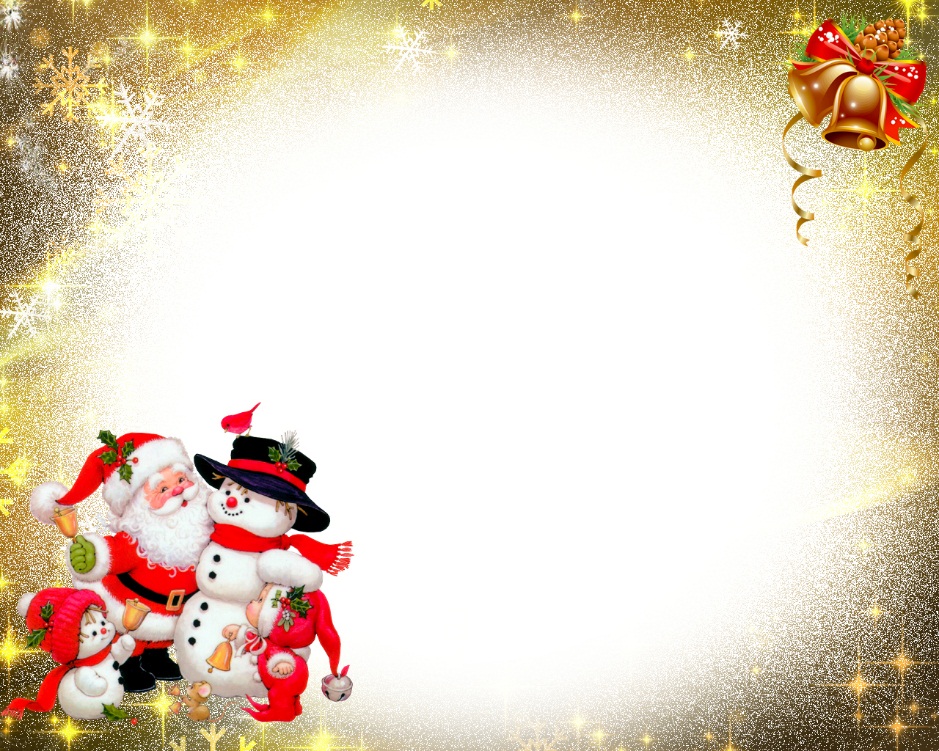 Реализация проекта:
Конкурс выставка «Новогодняя мастерская»
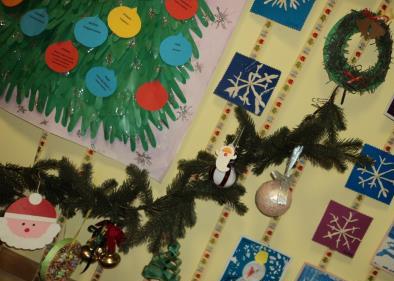 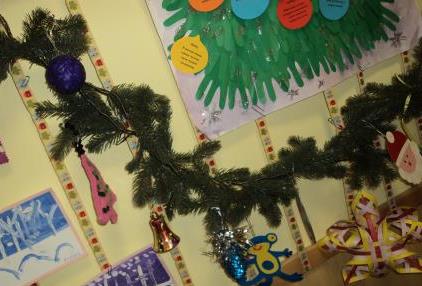 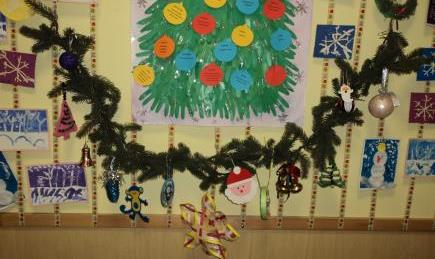 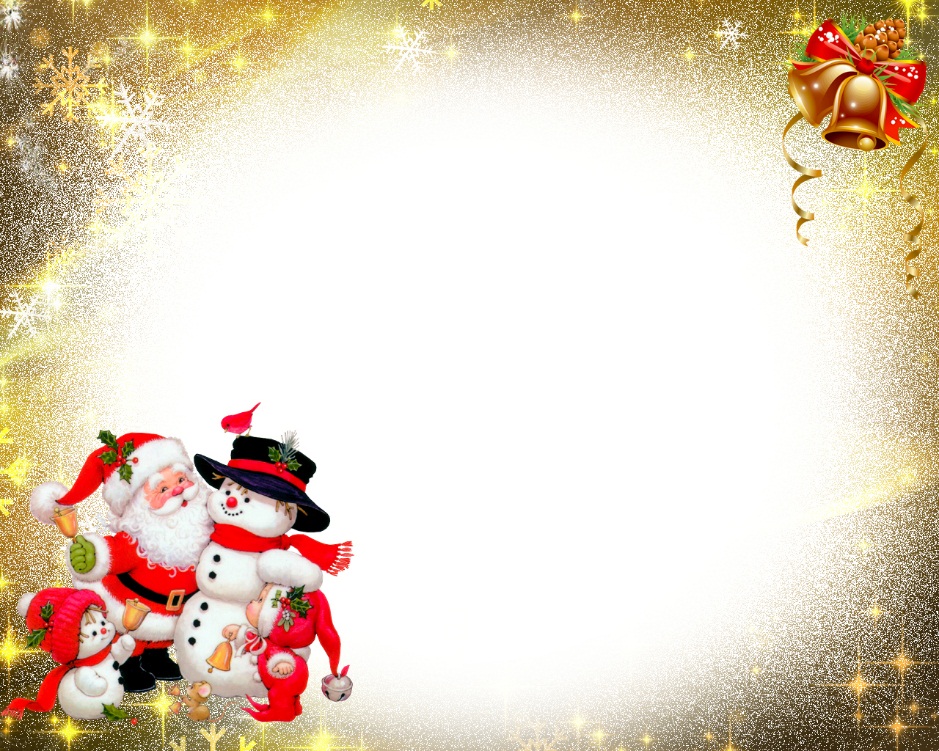 Реализация проекта:
Новогодний праздник
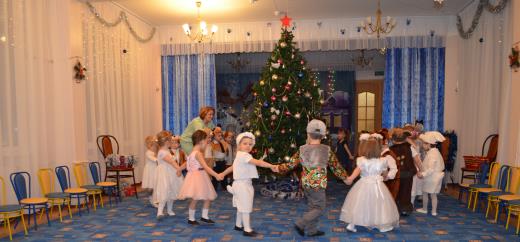 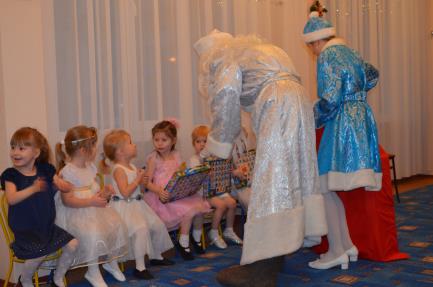 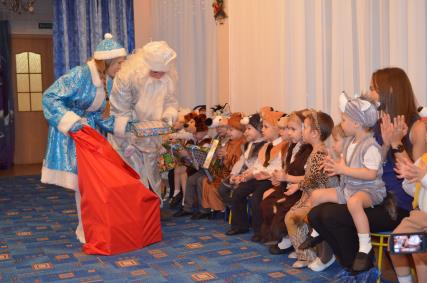 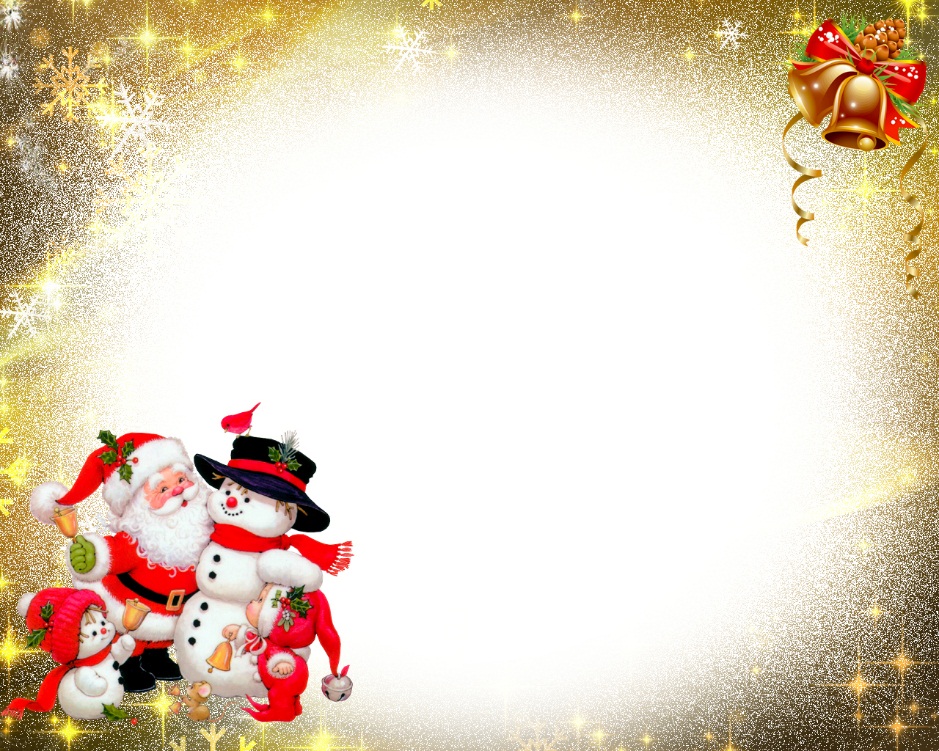 Итоги проекта:
Дети с большим интересом участвовали во всех мероприятиях. В процессе реализации проекта дети  узнали много о празднике , активно готовились к нему. Родители, так же, были очень заинтересованы.  С большой ответственностью отнеслись к просьбе участвовать в конкурсе  «Зимние мастерская », а так же запечатлеть (сфотографировать) своего ребёнка в праздновании Нового года дома.